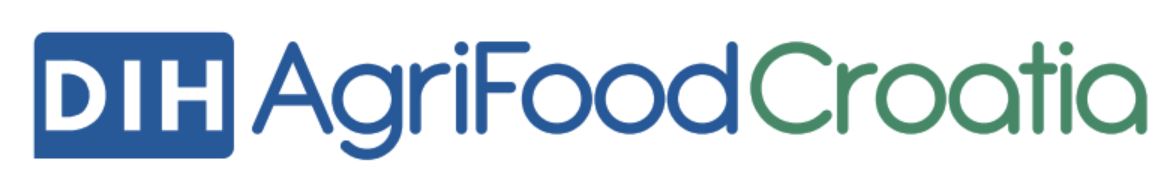 The role of DIHs in aquaculture innovation
Ivana Bujas Rupić
Agenda
DIH
AquaHubs project
DIH’s and aquaculture innovation 
What can DIHs do for you
Some concrete examples 
Conclusion
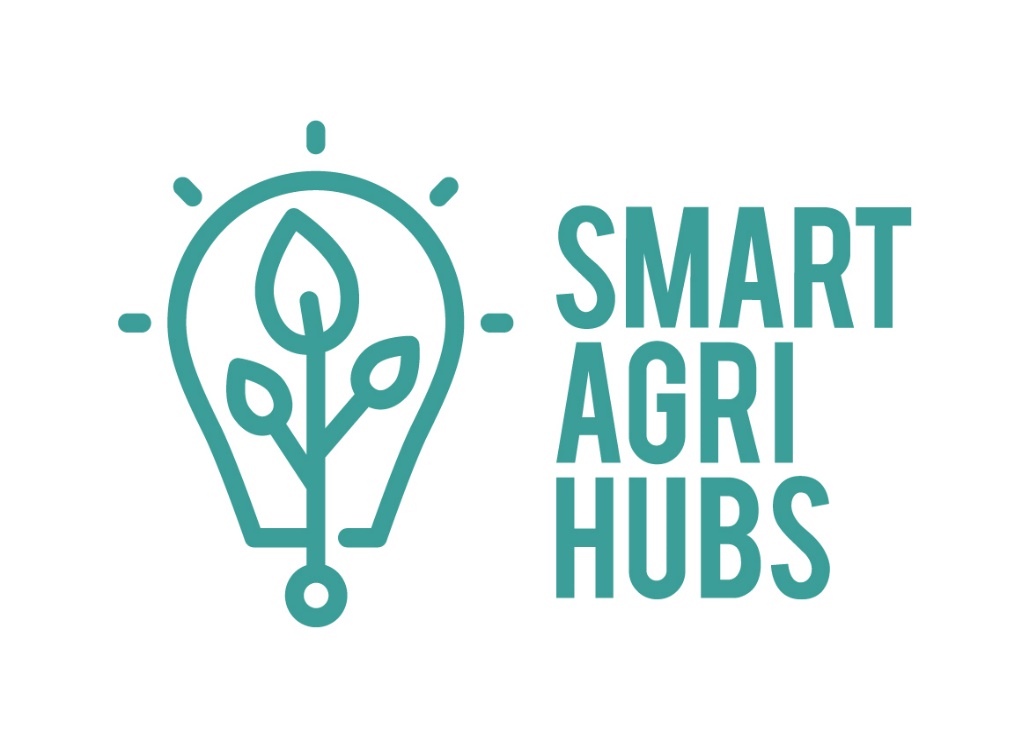 2
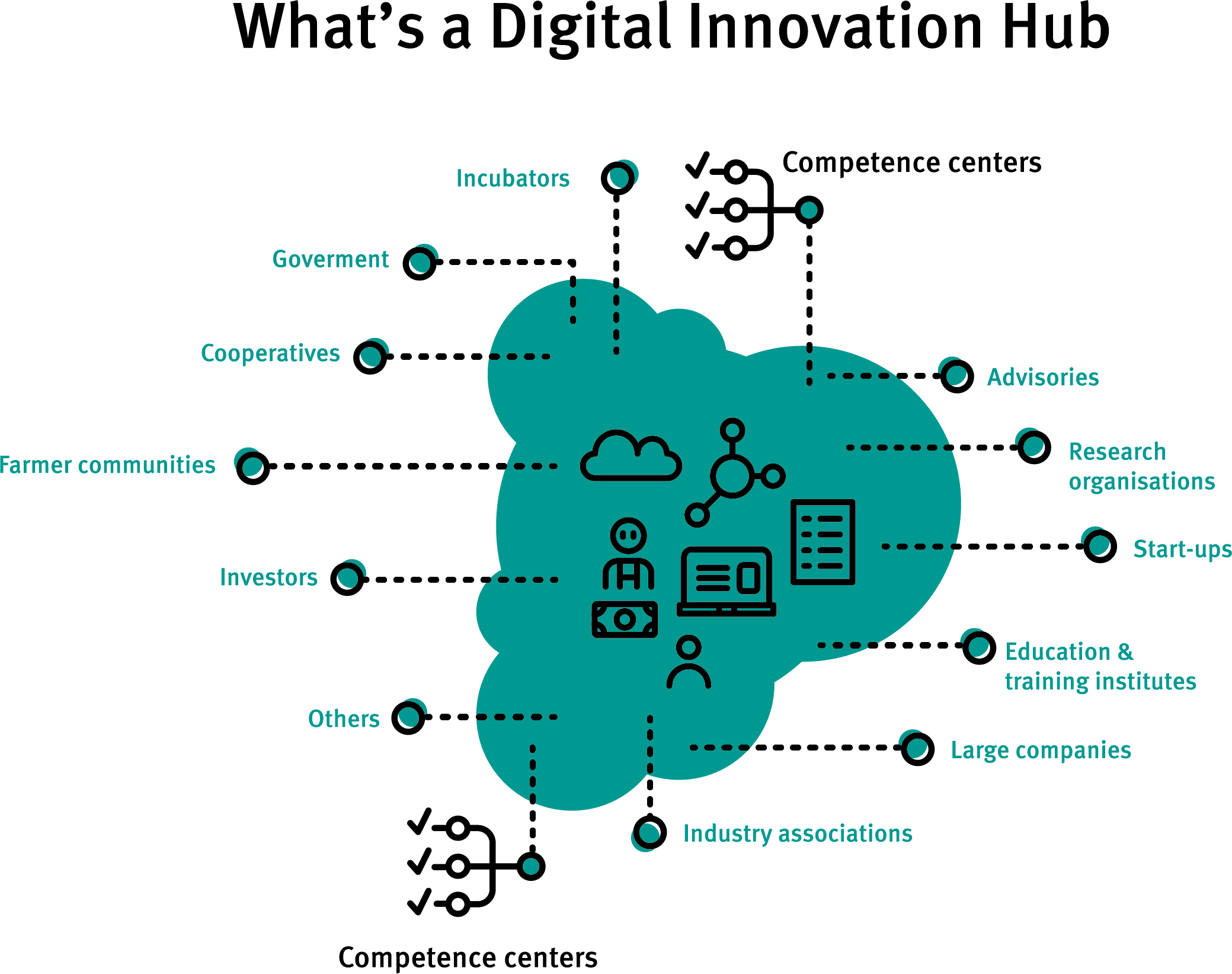 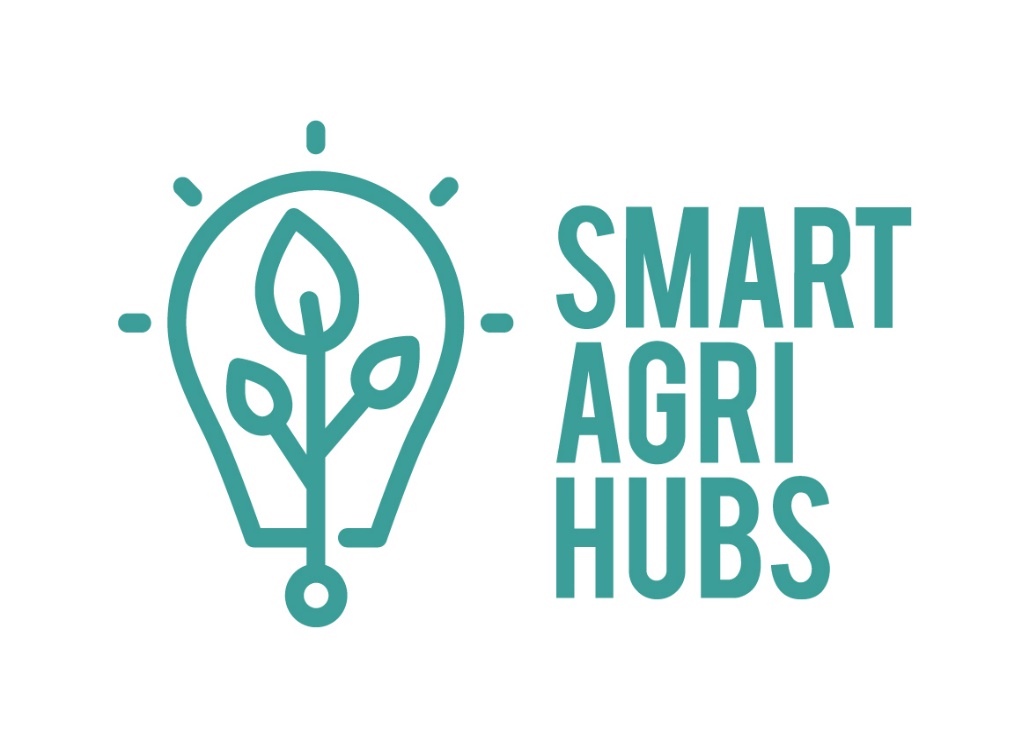 3
AquaHubs project
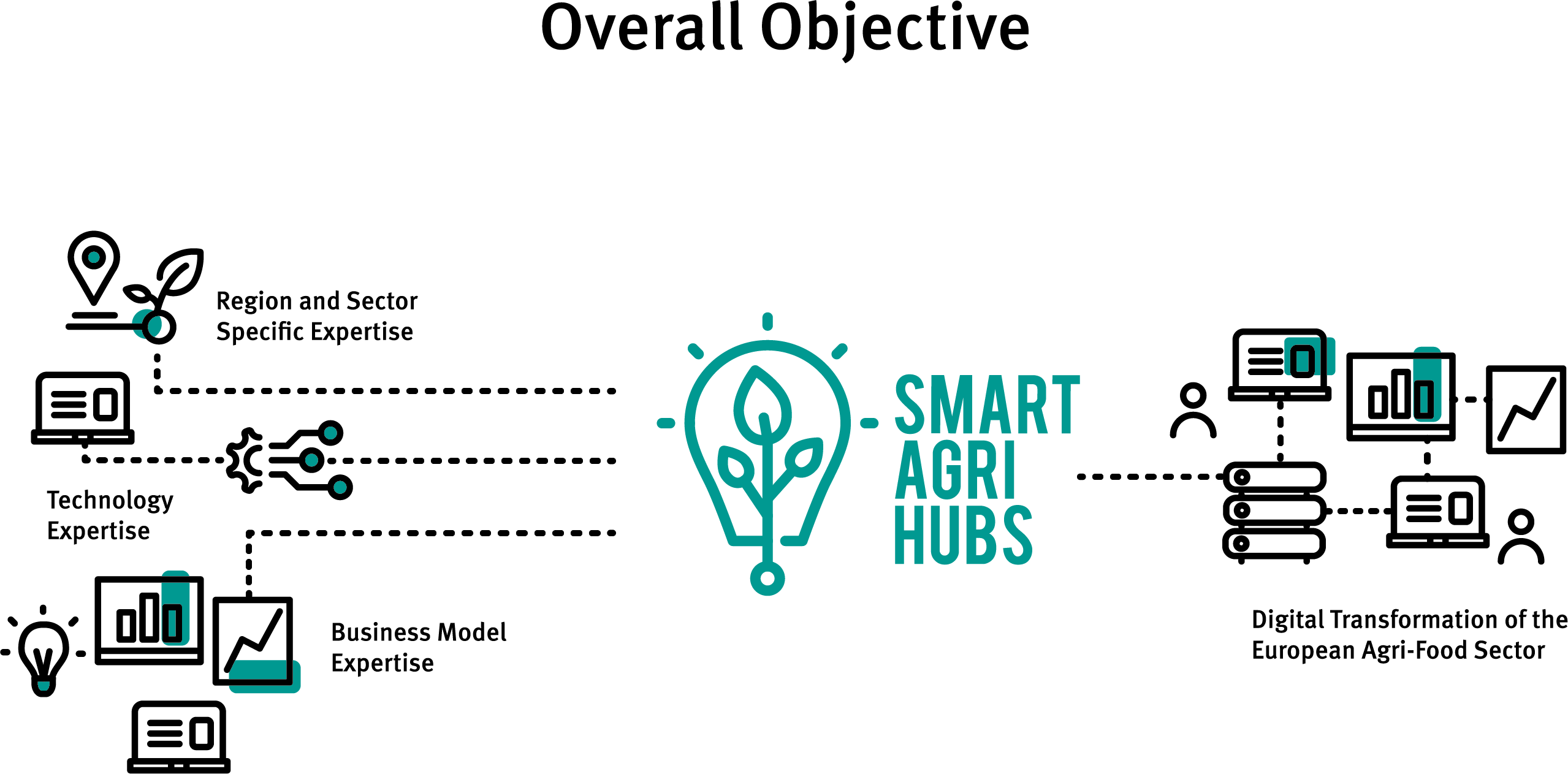 €20 M EU project under the Horizon 2020
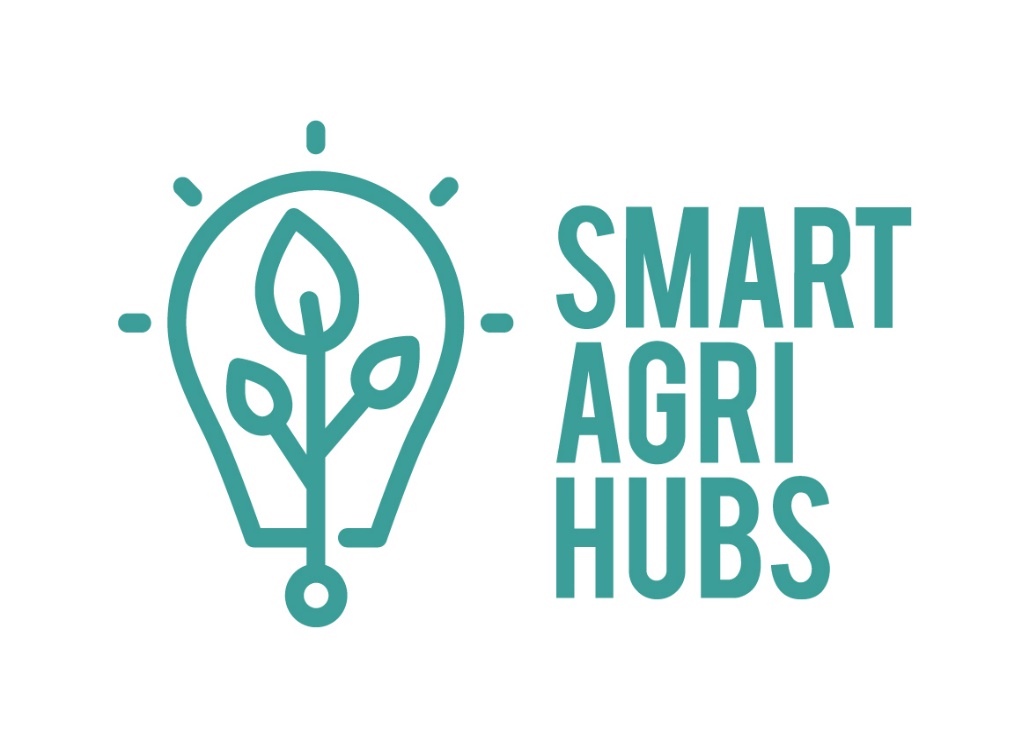 4
AquaHubs project
AquaHubs is a cross-border project with an overall goal of strengthening collaboration and joint activities in respect to innovation support services for the aquaculture and fishery 
Partners:
- AgriFood Lithuania DIH- South-Eastern Finland University of Applied Sciences DIH 
- AgriFood Croatia DIH
Budget: 270.000 EUR
Duration: 12M
Ends: July 2022
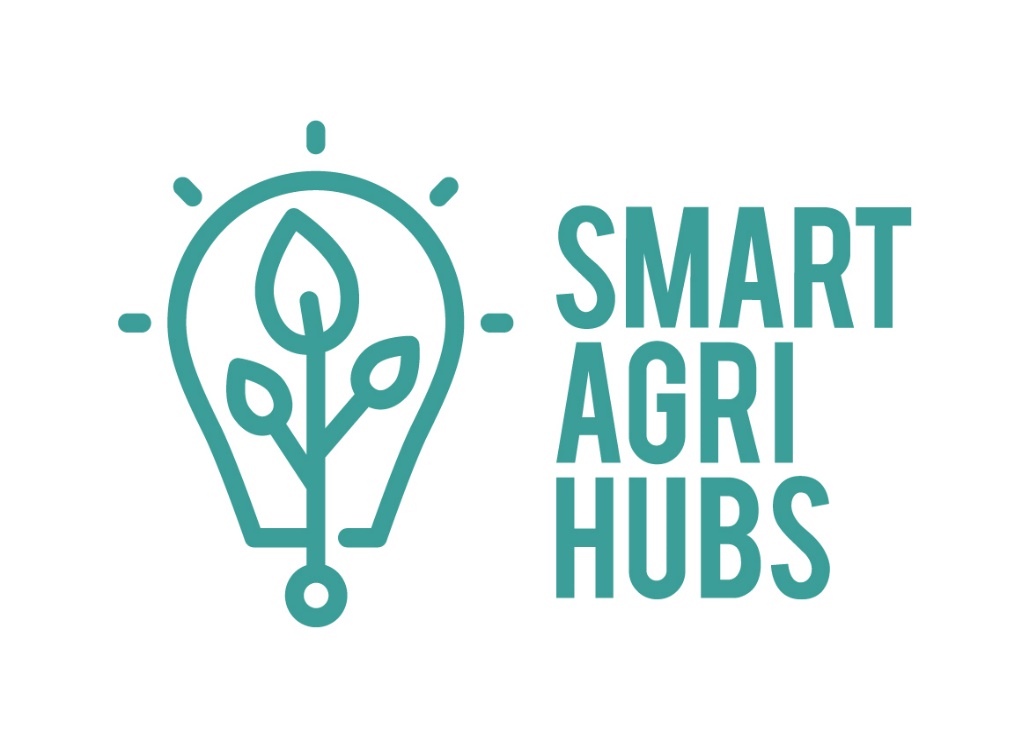 5
DIHs and aquaculture inovation
At the epicenter 
Well networked 
Project based & experienced
Reputable
Offer & demand – technology
Market opportunities
Taking part in many strategic initiatives
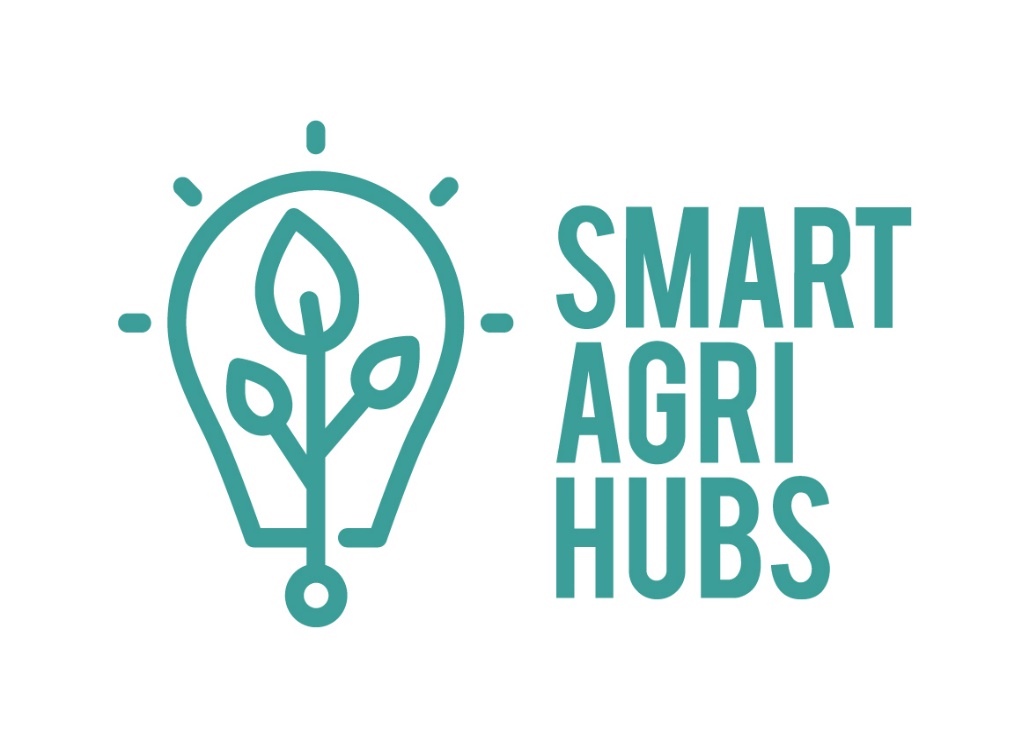 6
What can DIHs do for you
Help develop project
Organize partnerships 
Find suitable tech provider
Find financing 
Test before invest 
Workshops/training
Tailored R&D
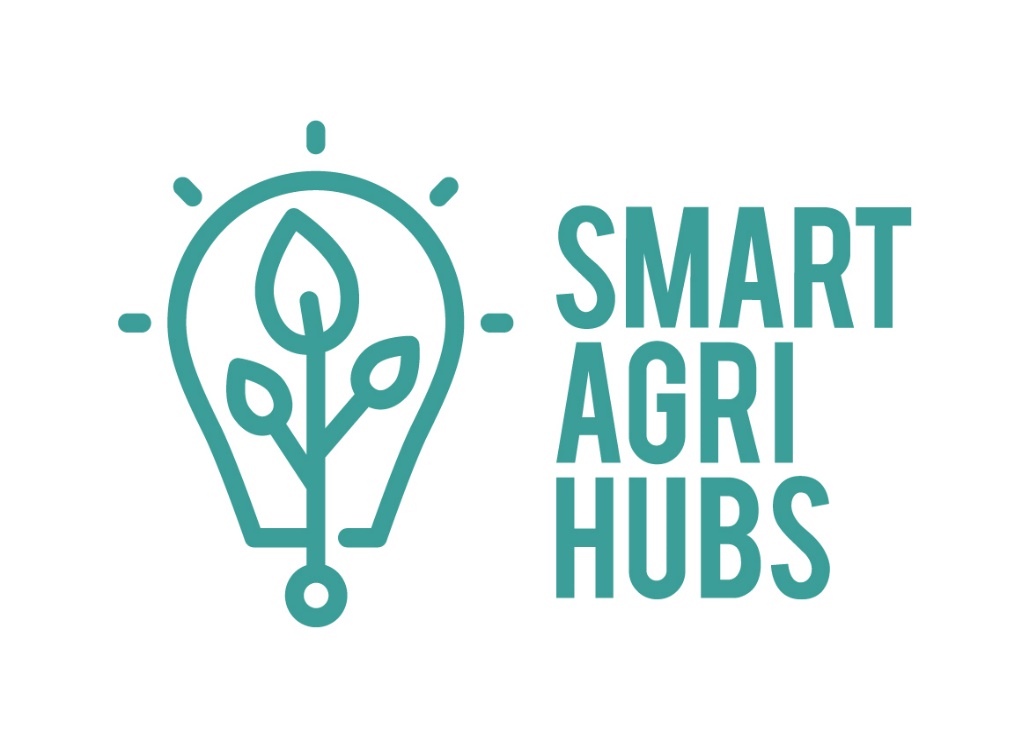 Some concrete examples
UNIST – INNOdagnja
UNIST – FishSAFE
HORIZON Farm to fork – lamb – joined consortia & found more partners 
HORIZON Farm to fork – seafood– joined consortia & found more partners 
Eureka – eco friendly chemical development – created partnership
Test facility – sea farm site to test the technology 
VC – cooperation – project deal flow
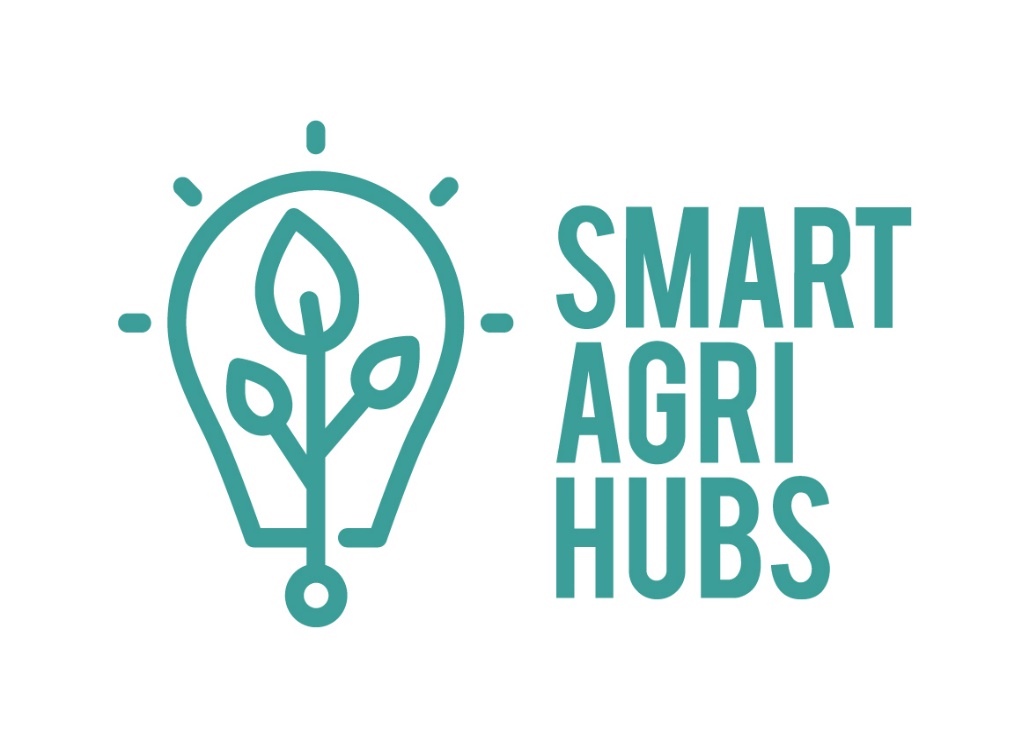 8
Take advantage of us when you start thinking about your next aqua project
Contact


Ivana Bujas Rupić
ivana@agrifoodcroatia.com
www.agrifoodcroatia.com
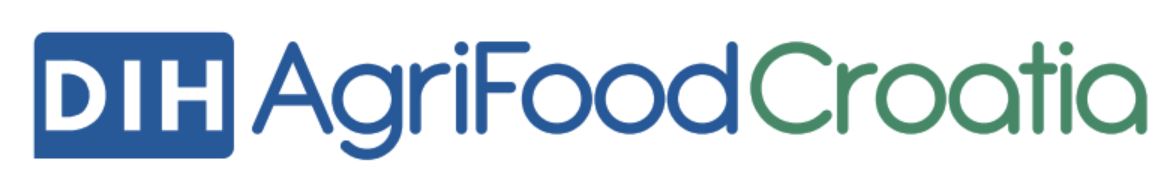 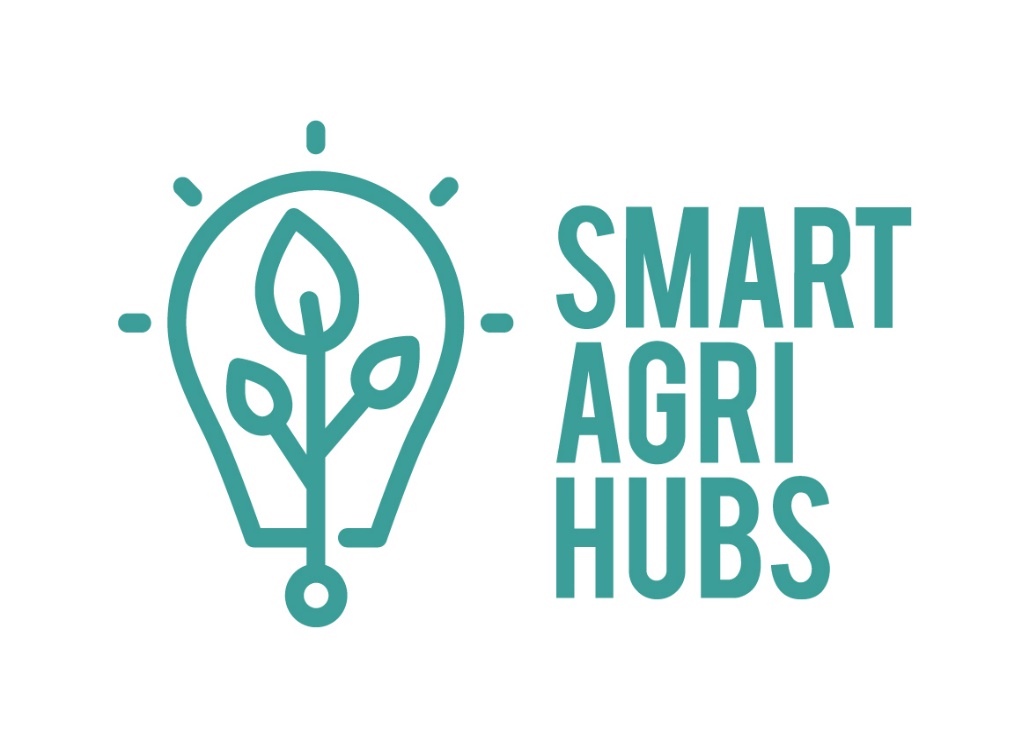 9